Zasady BHP przy komputerze
Cele BHP
2
Cele BHP
Bezpieczeństwo pracowników
Wyższy komfort pracy
Lepsza wydajność
Mniej problemów
3
Najbardziej typowym stylem pracy biurowej jest praca na  stanowisku, na którym stoi komputer.
–	Ponad 60% pracowników spędza czas pracy na siedząco.
4
Wprowadzenie
Pozycja siedząca nie jest dla człowieka naturalną pozycją
Nie został on stworzony do tej pozycji.
Najlepszym wyjściem jest mieszanie stylów pracy
Znaczące jest zwiększone obciążenie kręgosłupa i mięśni  grzbietu (w porównaniu z pozycją stojącą).
Wzrastająca intensywność pracy,
Brak przerw w pracy,
Konieczność długotrwałej pracy w statycznej pozycji wymuszonej.
5
Wprowadzenie
Dlaczego trzeba się zapoznać się z warunkami i zasadami BHP?
Praca czyni możliwie najmniejsze szkody i negatywne skutki zdrowotne
Poznanie prostych sposobów zapobiegania komplikacjom.
Zwiększenie wydajności pracy
Dobrze jest też wiedzieć, co można wymusić na pracodawcy.
6
Sytuacja prawna
Ustawodawstwo polskie zalicza pracę przy  monitorach ekranowych do prac uciążliwych.
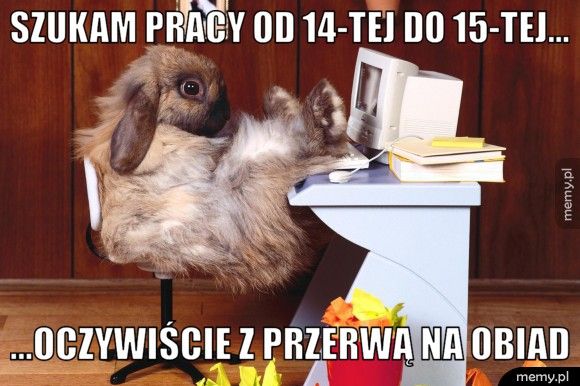 7
Czynniki wpływające na osoby  pracujące z komputerami
Mikroklimat pomieszczenia
Wilgotność pomieszczenia
Pomieszczenie
Oświetlenie
Hałas
Rozmieszczenie stanowisk
8
Mikroklimat pomieszczenia
Wywiera bezpośredni wpływ na samopoczucie oraz  wydajność pracy pracowników.
9
Temperatura pomieszczenia
W okresie zimowym temperatura w pomieszczeniach pracy  powinna wynosić od 20 do 240 C
10
Mikroklimat pomieszczenia, temperatura
W okresie letnim  temperatura w  pomieszczeniach  pracy powinna
wynosić od 23 do 260  C.
11
12
Mikroklimat pomieszczenia, temperatura
Pomieszczenia powinny mieć klimatyzację.
13
Mikroklimat pomieszczenia, temperatura
Przy braku klimatyzacji pomieszczenia powinny być często, co  3 - 4 godziny wietrzone (zwłaszcza w okresie grzewczym).
W czasie wietrzenia należy unikać powstawania przeciągów.
–	Ruch powietrza nie powinien przekraczać od 0,1 do 0,15 m/sek.
14
Wilgotność powietrza w pomieszczeniu
Zalecana wilgotność powietrza między 50% a 70%
Komfortowa dla człowieka
Zapobiega wytwarzaniu się nadmiernego natężenia pola  elektrostatycznego w pobliżu komputera.
Przy sporadycznej pracy może wynosić 30%.
W okresie zimowym w pomieszczeniach z centralnym  ogrzewaniem wilgotność spada do 30% i potencjał
elektrostatyczny ekranu monitora może być szczególnie wysoki.
15
Wilgotność powietrza
Zwiększenie wilgotności powietrza w pomieszczeniach
założenie odpowiednich parowników na kaloryferach
Wieszanie mokrych ręczników
Nawilżacze powietrza.
16
Pomieszczenia
Najbardziej przydatne pomieszczenia dla stanowisk  komputerowych powinny mieć okna skierowane w  stronę północną.
17
Pomieszczenia
W pomieszczeniach, których okna skierowane są w
innych kierunkach jest wskazane instalowanie żaluzji na  oknach lub ustawianie roślin przy oknach.
18
Pomieszczenia
Żaluzje lub pionowe zasłony
Zapobiegają nadmiernemu nagrzewaniu się pomieszczeń i
urządzeń pod wpływem światła słonecznego
Eliminują olśnienia i odbicia pochodzące od jaskrawych
płaszczyzn okien.
19
Oświetlenie
20
Oświetlenie
Najkorzystniejsze jest oświetlenie w przedziale od 300lx do  700lx, o równomierności oświetlenia > 0,65.
Na klawiaturze komputera średnie natężenie oświetlenia  powinno wynosić 500 lx.
21
Oświetlenie
Zalecane jest stosowanie oświetlenia ogólnego.
–	Specjalne oprawy posiadające odpowiednio ukształtowany odbłyśnik  i raster.
W polu widzenia pracującego nie powinno być źródeł światła  emitujących oświetlenie silniejsze od monitora.
22
23
Hałas
Hałas na stanowisku pracy
Zbyt głośna muzyka
Używanie słuchawek dousznych
Odgłosy pracy sprzętu komputerowego
24
Hałas w pracy i domu
Dopuszczalne wartości poziomu dźwięku na stanowiskach pracy: PN-
84/N – 01307 oraz Rozporządzenie Ministra Pracy i Polit. Socj. z grudnia 1989
25
Rozmieszczenie stanowisk
Na 1 stanowisko pracy przy monitorze ekranowym  powinno przypadać 6 m2 powierzchni pokoju o wysokości  najmniej 3,3 m.
26
Rozmieszczenie stanowisk
Minimalna odległość
pomiędzy sąsiednimi,
monitorami winna wynosić  60 cm
Odległość pomiędzy tyłem  monitora a głową osoby  przed nami powinna  wynosić, co najmniej 80 cm.

Najlepszym rozwiązaniem  jest ustawienie monitorów  tyłem jeden względem  drugiego.
27
Rozmieszczenie stanowisk
Stanowiska pracy muszą być tak usytuowane, aby zapewniały  każdemu pracownikowi swobodny dostęp do stanowiska pracy.
Podłoga w pomieszczeniu z komputerami powinna być gładka ale nie śliska,  bez szczelin, pokryta wykładziną antyelektrostatyczną.
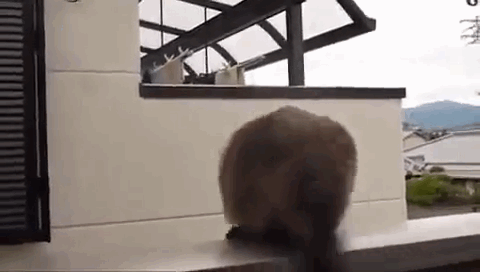 28
ZAGOSPODAROWANIE I
UMEBLOWANIE POMIESZCZEŃ
Biurko
Pole optymalnego widzenia
Podnóżek
29
Biurko
Zalecane wymiary biurka komputerowego
Głębokość minimalna od 80 do 90 cm
Szerokość minimalna od 120 do 160 cm.
Wysokość biurka w zakresie od 65 do 75 cm.
Gabaryty
Szerokość blatu powinna być na tyle duża, by swobodnie zmieściły się na nim klawiatura, myszka,
podstawka na dokumenty i monitor.
Pomiędzy przednią krawędzią blatu biurka a klawiaturą musi pozostać od 5 do 10 cm wolnej
przestrzeni na swobodne oparcie dłoni.
Im więcej wolnej powierzchni na biurku pozostaje po ułożeniu na nim wszystkich niezbędnych w  pracy elementów, tym lepsze
30
Biurko
Faktura blatu powinna być jasna, matowa lub półmatowa, co ogranicza możliwość  powstawania olśnień.
31
Biurko
Wysięgnik z podstawką na dokumenty umieszczany obok monitora, na
wysokości oczu operatora
Umożliwia odczyt dokumentów bez odrywania wzroku od monitora.
Wysuwana szuflada na klawiaturę zamontowana pod blatem biurka
Powinna zapewniać wystarczającą ilość miejsca na klawiaturę i myszkę oraz taką głębokość -  (około 10 cm wolnego miejsca), aby nadgarstki dłoni swobodnie spoczywały na szufladzie lub  zainstalowanych przed klawiaturą podkładkach.
32
Pole optymalnego widzenia
Pole optymalnego widzenia	to obszar przestrzeni na elementy
najczęściej obserwowane.
Pole widzenia tworzy stożek o kącie wierzchołkowym około 300,
którego osią jest symetryczna, centralna linia pola widzenia na wprost  oczu, pod kątem 150 w dół od poziomej linii oczu pracownika.
W polu optymalnego widzenia umieszcza się ekran monitora i uchwyt
na dokumenty.
33
Swoboda ruchów
Biurko powinno zapewniać wolną przestrzeń dla nóg.
–	Pod biurkiem, w miejscu na nogi, nie powinny być ustawiane pojemniki na  papier, jednostki centralne komputerów, kartony po sprzęcie, ani żaden
inny sprzęt ograniczający swobodne ustawienie nóg.
34
Podnóżek
Nie należy do obowiązkowego i standartowego wyposażenia  stanowiska pracy.
Stosowany w momencie wyposażenia stanowisk pracy w biurka, które nie
posiadają regulacji wysokości.
Podnóżek mając regulowaną wysokość, zapewnia wygodną pozycję nóg
podczas pracy.
Minimalne wymiary podnóżka wynoszą 30 x 40 cm a jego kąt  pochylenia powinien być regulowanym w zakresie od 0 do 250.
Powinien posiadać możliwość ustawiania kąta pochylenia przez
pracownika z pozycji siedzącej.
Powinien być pokryty tworzywem niepowodującym ślizgania się i  posiadającego małą przewodność cieplną.
Podnóżek jest rozwiązaniem doraźnym, ale koniecznym do stosowania.
Zgodnie z aktualnymi przepisami, jeśli stopy pracownika nie mogą płasko  spoczywać na podłodze, na jego życzenie, stanowisko powinno być  wyposażone w podnóżek.
35
36
Organizacja stanowiska pracy z  monitorem ekranowym
Monitor
Przed monitorem spędzamy wiele godzin i od jego jakości
zależy stan naszych oczu, zdrowia i samopoczucia.
Krzesło
Mysz
Klawiatura
37
38
Monitor
Monitory ustawiamy w takich miejscach, by nie odbijało się w nich światło
naturalne ani sztuczne.

Nie ustawiamy monitora na tle okna, naprzeciw okna ani na tle innych jaskrawych
obiektów.
Najlepiej ustawiać je bokiem do okna w odległości, co najmniej 1m od okna.
Można między monitorami stawiać niewysokie przegrody, które zasłaniają  dostęp bezpośredniego światła z okien.
Tło, na którym stoi monitor, nie powinno być zbyt jasne ani za ciemne. (w razie
czego podświetlić ścianę lub powiesić obraz).
39
Monitor
Odległość użytkownika od ekranu powinna wynosić około 40 do  75 cm.
Górny brzeg ekranu monitora ma być nieco niżej od oczu  pracownika, ale nie powyżej.

Monitor powinien być na wprost operatora.
–	Monitor musi mieć możliwość łatwego obracania, przekręcania i  przechylania, by osiągnąć odpowiedni kąta widzenia.
40
Monitory
Obowiązuje zasada, że przy 60 cm odległości oczu od
monitora, wysokość wielkich liter i wersalików powinna  wynosić, co najmniej 5,5 mm. Zaleca się pracę na
minimum 12 punktach oraz wystrzeganie się pracy na 7  punktach.
41
Krzesło
Musi być stabilne.
Powinno posiadać podstawę pięcioramienną
wyposażoną w kółka.
Powinno posiadać możliwość regulacji wysokości  siedziska oraz kąta ustawienia oparcia.

Siedzisko obrotowe o wymiarach płyty
siedzeniowej 42 x 42 cm.
Płyta siedzeniowa powinna być pokryta grubą  warstwą miękkiego, sprężystego, najlepiej  naturalnego materiału.
Krzesło musi zapewniać maksymalną swobodę  ruchów.
Krzesło powinno posiadać poręcze, podpórki, aby
można było opierać wygodnie łokcie odciążając
kręgosłup oraz mięśnie ramion i karku.
Powinno mieć regulowane oparcie i podpierać
kręgosłup w odcinku lędźwiowym.
42
Krzesło cz.2
Oparcie winno mieć 850mm wysokości i 300 mm szerokości a kąt
oparcia krzesła nie może ulegać zmianie pod wpływem ciężaru ciała.
Zakres ruchomości powinien wynosić 50 do przodu i do 300 do tyłu.
Zalecana głębokość siedziska od 380 do 400mm.
Za płytkie krzesło stwarza dyskomfort ludziom wysokim natomiast
krzesło za głębokie stwarza problemy ze wstawaniem i siadaniem.
43
Krzesło cz.3
Praca przy komputerze jest pracą
siedzącą (wysiłek statyczny).
To powód obciążenia mięśni.
Najbardziej obciążone są mięśnie utrzymujące  ciało w pozycji siedzącej, mięśnie stabilizujące  kręgosłup, mięśnie ramion i rąk oraz mięśnie  karku utrzymujące pionowo głowę.
Przedłużony w pozycji siedzącej nacisk mięśni  na naczynia krwionośne zmniejsza przepływ  krwi przez mięśnie. Przyśpiesza to zmęczenie  mięśniowe.
Długo utrzymywana pozycja siedząca może  doprowadzić do zwyrodnienia stawów,  zapalenia pochewek ścięgnistych, bólów  mięśni i kręgosłupa.
Dobre krzesło zapewnia dobrą i  prawidłową postawę przy pracy,
zwłaszcza krzesło z podpórką dla części
lędźwiowej kręgosłupa.
44
Krzesło cz.4
Subiektywne odczucie jest bardzo zindywidualizowane i dlatego wybór krzesła
wymaga podejścia indywidualnego.
Możliwość przetestowania oferowanego do zakupu modelu. Nie ogranicza
swobody ruchów, a pozwala na siedzenie dynamiczne z częstą zmianą pozycji.
Odpowiednie do ciała rozmiary siedziska oraz właściwą odległość między
podłokietnikami, która powinna być większą niż największa szerokość tułowia.
Posiada wysokie i odpowiednio wyprofilowane oparcie odpowiadające całej długości  pleców z mechanizmem pozwalającym na ciągłe podparcie pleców.
45
Mysz
Osoby często korzystające z myszki mogą nadwerężyć dłoń.
Skutkiem nadwerężenia jest zmęczenie lub schorzenia dłoni,
ramienia i barku.
Długie jednorodne obciążenie mechaniczne wywołuje podrażnienie  oraz ból przedramienia i nadgarstka.
Dlatego cała dłoń od kciuka po końce palców powinna leżeć  wygodnie na myszy.
Część myszki, na której leży ręka winna być wypukła, a przednia
część musi być niższa od tylnej.
46
Mysz
Z upływem czasu kulka myszki obraca się gorzej z powodu  nagromadzenia się kurzu.
–	Mysz należy regularnie rozkręcać i wyczyścić kurz wewnątrz
obudowy oraz samą kulkę, suchą niepylącą szmatką.
47
Mysz
Nowe myszy ergonomiczne służą odciążeniu mięśni nadgarstka ponieważ ręka spoczywa w naturalny sposób.
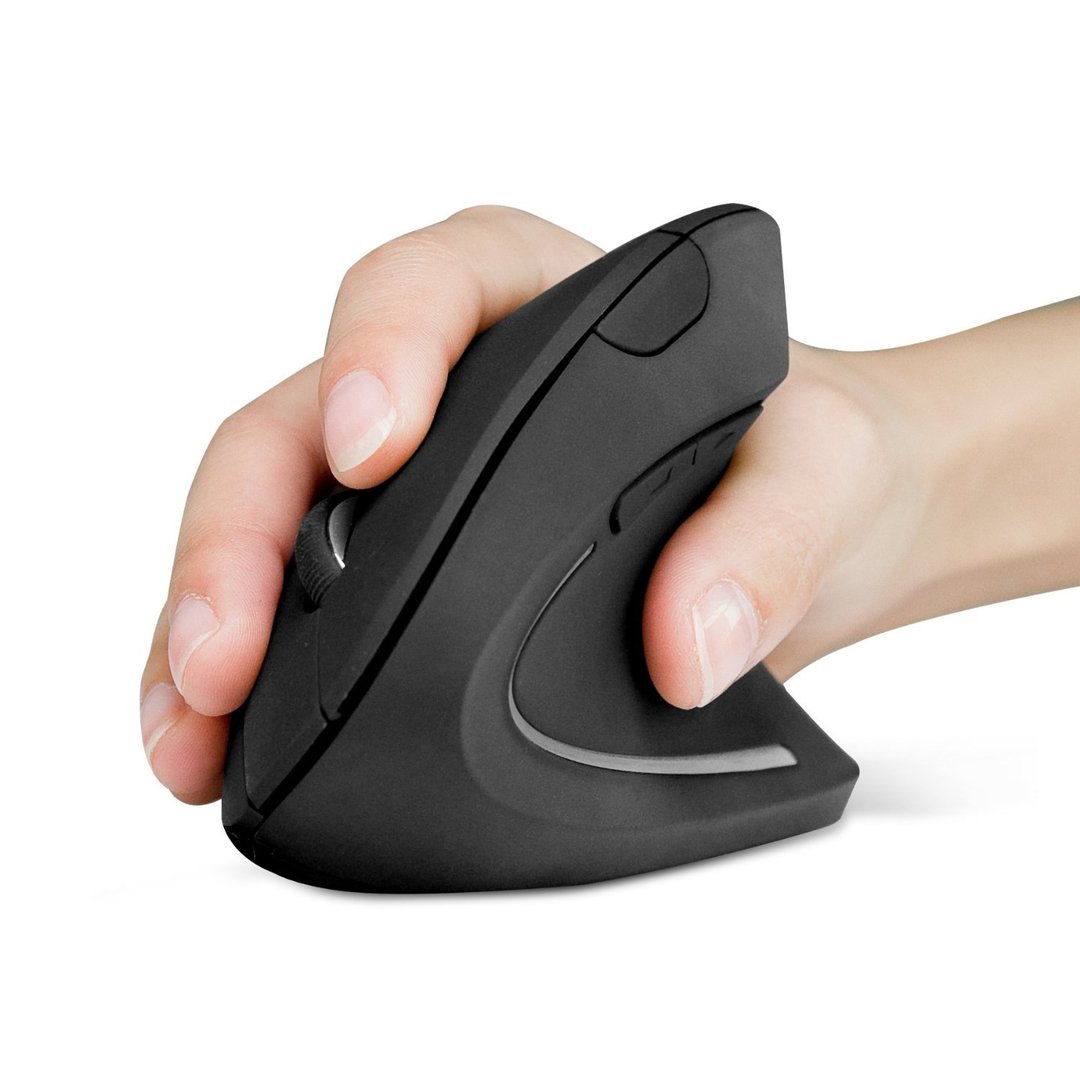 Klawiatura
Ma bezpośredni wpływ na wydajność i komfort pracy.  Wpływa także na zapobieganie dolegliwościom układu  mięśniowo-szkieletowego.
49
Klawiatura
Klawiatura powinna być usytuowaną w linii środkowej ciała  operatora.
Poprawne ustawienie dłoni i przedramion podczas pracy może
uchronić pracownika przed przewlekłymi schorzeniami.
W zachowaniu właściwej pozycji pracy mogą pomagać
wyprofilowane tak, aby dłonie leżały na klawiaturze w sposób  naturalny, klawiatury ergonomiczne.
50
Klawiatura
Posługiwanie się tą klawiaturą jest zalecane zwłaszcza dla  osób, które opanowały pisanie 10 palcami.
Przed zakupem klawiaturę należy jednak wypróbować, czy  dany model jest dla nas modelem odpowiednim.
51
52
Prawidłowe ułożenie dłoni
Prawidłowe ułożenie podczas obsługi typowej klawiatury winno być
takie aby kąt między ramieniem a opartym na podłokietniku
przedramieniem wynosił 900,
Ułożenie klawiatury powyżej łokcia spowodowuje bóle w obrębie ramion.
Ręce podczas pisania na klawiaturze powinny być swobodne oraz
powinny posiadać możliwość oparcia nadgarstków o podkładkę.
Ważne, aby ręka nie opierała się o kant stołu na wysokości nadgarstka.
Możliwość pogarbienia nerwu przebiegającego przez nadgarstek.
53
Prawidłowe ułożenie dłoni
Dobra klawiatura nie powinna być ani za twarda ani za miękka.
Aby zadbać o nadgarstki można do klawiatury standardowej dokupić  podstawkę dostosowana do wysokości klawiatury.
Dobre rezultaty daje stosowanie specjalnych podstawek żelowych
umieszczone przed klawiaturą i myszką. Prawidłowa podkładka żelowa jest
szeroka od 5 do 10 cm i zapewnia swobodne oparcie dla nadgarstków.
54
55
Klawiatura Dvoraka
Opracowana w celu szybkiego i wygodnego pisania
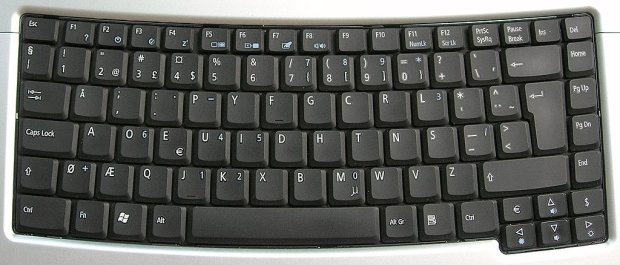 Klawiatura profilowana
Opracowana w celu zwiększenia komfortu
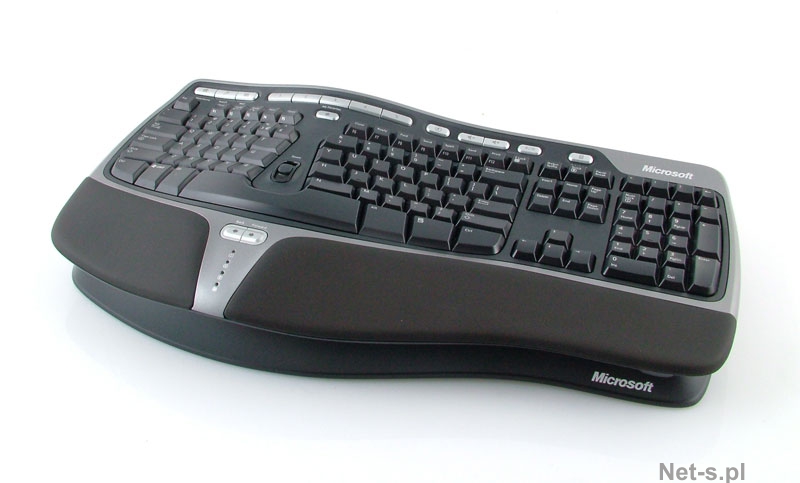 Postawa przy pracy
58
Postawa przy pracy
Zachowanie prawidłowego ustawienia ciała jest kluczowym
elementem wpływającym na zdrowie.
Pomagają w tym dobrze zaprojektowane meble, ale wiele
zależy od samych użytkowników.
Prawidłowa technika pisania, właściwa prawidłowa pozycja
przy pracy, prawidłowe ustawienie mebli i poprawne  przyzwyczajenia pracownika są najważniejsze.
59
60
Podstawowe zasady prawidłowej  postawy przy pracy
Trzymać głowę prosto, by szyja nie była wygięta i nie powodowało to zniekształceń odcinka szyjnego
kręgosłupa.
Opierać się plecami o oparcie krzesła (zmniejsza zmęczenie kręgosłupa szyjnego). Ramiona powinny  zwisać swobodnie. Trzymać łokcie przy sobie lub oparte na poręczach fotela (nie obciąża to dodatkowo  pleców).
Siedzieć ergonomicznie, regulować oparcie i wysokość fotela. Klawiaturę ustawić nisko, aby nie  powodować zgięcia rąk w nadgarstkach.
Regulować wysokość fotela, pamiętając, aby stopy swobodnie opierały się o podłogę. Nogi powinny być
zgięte w kolanach pod kątem prostym.
Stopy trzymać ustawione swobodnie i płasko na podłodze lub na odpowiedniej podstawce - podnóżku.
61
Podstawowe zasady prawidłowej  postawy przy pracy
Stale przysuwać się jak najbliżej do oparcia krzesła, rozwierając jak najszerzej kolana i
opierając się o podłogę cała powierzchnia stóp.
Klawiatura powinna być ustawioną na nieślizgającej się powierzchni i w przypadku  wysokości klawiatury większej niż 3 cm, należy wyposażyć ją w odpowiednie podkładki  pod nadgarstki.
Głowa prosta, mięśnie karku rozluźnione, broda lekko przygięta do klatki piersiowej.  Siedzisko krzesła powinno zapewnić oparcie do połowy łopatek siedzącego oraz  podpórką lędźwiową.
Po każdej godzinie pracy z komputerem, jego użytkownik powinien robić 5 minut  przerwy, w czasie, której powinien wykonywać ćwiczenia oddechowe, masaż palców  rąk, rozluźniać mięśnie tułowia oraz masować skórę głowy.
62
63
PROBLEMY ZDROWOTNE
64
Przyczyna problemów
Ich źródłem jest fakt, że człowiek jest istotą  dynamiczną, stworzoną do ruchu.
Długotrwałe tkwienie przy klawiaturze nie jest  naszym celem.
65
66
RSI (Repetitive Strain Injury)
Zespół Cieśni Nadgarstka.
Zespół cieśni nadgarstka jest wywoływany przez długotrwały ucisk  nerwu pośrodkowego (nerw biegnący wzdłuż kanału w nadgarstku).
Powodem jest długotrwała (wieloletnia) praca w siedzącej pozycji  powodująca statyczne obciążenie mięśni i nacisk na dyski międzykręgowe  oraz praca na nie ergonomicznej klawiaturze bez podkładki pod  nadgarstki.
67
Zespół Cieśni Nadgarstka.
Jego objawy to przewlekły ból ramion, przedramion, przegubów dłoni.
Pierwszym etapem choroby są zaburzenia odżywiania nerwu, co powoduje  zasinienie. Zaburzenia najczęściej dają o sobie znać w nocy. Zazwyczaj  powoduje to lekceważenie objawów.
Dochodzi do usztywnienia mięśni pleców, karku i rąk.
Kolejnymi objawami jest występowanie drętwienia palców
wskazujących, które narastająco obejmuje barki.
Pogarszająca się sprawność kończyn górnych oraz zakres ruchów i słabnąca  siła chwytu palców.
Prowadzenie samochodu staje się niemożliwe a do rangi problemu
dochodzi podniesienie słuchawki telefonu czy zjedzenie posiłku.
Przyczyny
obrzęk zapalny nerwów i tkanek,
anomalie rozwojowe,
stany zapalne,
złe wygojenie kości,
prace ręczne,
choroby (neuropatia cukrzycowa),
zacieśnienia przestrzeni kanału nadgarstka.
68
Zespół Cieśni Nadgarstka.
Efektem schorzenia jest długotrwale i nieprzyjemne leczenie lub interwencja
chirurgiczna i długotrwała rehabilitacja.
Choroby z tego zespołu są często mylnie diagnozowane, ponieważ wielu lekarzy nie słyszało o RSI.
Już jest uznane za chorobę zawodową dla pracowników biurowych.
Leczenie
Najlepszą metodą leczenia jest operacyjne przecięcie więzadła poprzecznego
nadgarstka.
Niekiedy bezwzględnie należy unieruchomić nadgarstek.
Pacjentom pomaga fizykoterapia poprzez wykonywanie ćwiczeń relaksujących.
Chorzy przyjmują witaminę B6, leki moczopędne (zmniejsza obrzęk) lub leki
przeciwzapalne.
Miejscowe wstrzykiwanie hydrokortyzonu.
Jonoforeza sterydowa.
Terapia ultradźwiękowa.
69
Profilaktyka
Zapobieganie schorzeniu jest możliwe przez wykorzystanie na prostą
gimnastykę przerw w pracy.
Pamiętaj o 5 minutowej przerwie co godzinę.
Częste zmienianie wykonywanych czynności. Unikanie ciągle tego samego.
Rozciąganie i gimnastykowanie nadgarstków podczas wykonywania
jednostajnych prac.
Rezygnacja z palenia papierosów, ogranicz spożywanie alkoholu, dbanie o  prawidłową wagę.
Zamiast myszy i klawiatury używanie tabletu, sterowania głosem, sterowania
wzrokiem lub nożnej myszki.
W razie zauważenia niepokojących objawów, założenie szyny na rękę.
Jeśli objawy nie ustępują, albo pogarszają się, niezwłoczny kontakt z
lekarzem.
70
Gimnastyka
Kilka ćwiczeń rozluźniających
71
Zespół de Quervaina
Zespół de Quervaina (kciuk matki, kciuk SMS-  owca)
Ból i stan zapalny kciuka z powodu sumujących  się urazów ścięgien i mięśni tego palca.
– Wywołane przez monotonne i powtarzalne ruchy  kciuka (Pisanie na ekranie telefonu).
72
Inne okreslenia
Kciuk Black Berry, Nintendoitis, Injurwii
73
Przyczyny zespołu de Quervaina
Częste pisanie jedną ręką sms-ów na  telefonach komórkowych.
Praca zawodowa
stolarstwo, malarstwo, gra na instrumentach,
pranie ręczne
Uprawiany sport
tenis
Schorzenie często rozwija się u młodych  matek, które bardzo często podnoszą
niemowlę.
Urazy i zmiany kostne w obrębie dalszej  nasady kości promieniowej,
Powstanie blizny na przebiegu pochewki  ścięgnistej (np. po urazie),
Proces zapalny w trakcie reumatoidalnego  zapalenia stawów prowadzący do  powstawania zrostów pozapalnych.
74
Objawy zespołu de Quervaina
Zapalenie powoduje ból wyzwalający się podczas  ruchów kciuka i może prowadzić do zwłóknienia i  uszkodzenia ścięgien.
Zaawansowany proces zapalny prowadzi do  pogorszenia sprawności ręki.
Najbardziej charakterystycznym objawem  zapalenia jest bardzo silny ból w okolicy  nadgarstka. Ścięgna są napięte, a pochewka  wyraźnie pogrubiona.
75
Etymologia schorzenia
Zespół de Quervaina to stan zapalny pochewki  ścięgnistej pierwszego przedziału prostowników,  (mięśni umożliwiających prostowanie stawu w  kończynach): odwodziciel długi i prostownik
krótki kciuka.
Należy do grupy schorzeń nazywanej  entezopatiamie (zmiany chorobowe przyczepów  ścięgnistych mięśnia do kośćca).
– Zbyt duże napięcie lub obciążenie kończyny prowadzi  do "odrywania się" od chrząstek lub pozbawionych  okostnej kości pojedynczych włókien ścięgna.
76
Schemat schorzenia
77
Diagnoza
Test Finkelsteina
Test Muckarda

Ból w obrębie wyrostka rylcowatego kości  promieniowej potwierdza schorzenie

Wykonanie USG i RTG pozwala na wyeliminowanie  złamania i stłuczenia jako przyczyny bólu
78
Test Finkelsteina
Test polega na zgięciu  kciuka, objęcia go  pozostałymi palcami i  zgięciu na zewnątrz  dłoni.
79
Test Muckarda
Test polega na wyprostowaniu palców, a  następnie zgięciu ich złożonych razem, na  zewnątrz dłoni.
80
Leczenie
W początkowej fazie choroby:
Częściowe unieruchomienie, łącznie z kciukiem,  biegnące od przedramienia do II lub V kości  śródręcza (Orteza na 2-3 tygodnie).
Leki przeciwzapalne oraz kortykosteroidy (dożylno  lub za pośrednictwem jonoforezy).
Fizjoterapia i ćwiczenia rozluźniające
W przypadku poważnego stanu
zabieg operacyjny polegający na nacięciu pochewki.  Pozwala on całkowicie wyeliminować stan zapalny i  prowadzi do pełnego wyzdrowienia.
81
Orteza unieruchamiająca
82
Ręka goryla
Ręka goryla to dolegliwość pojawiająca się przy  długotrwałej pracy z pionowymi monitorami  dotykowymi.
Objawia się poprzez zmęczenie i ból
wyprostowanej ręki. Osoba pracująca traci też  precyzję ruchów.

„Ręka zaczyna być obolała, ogranicza się zakres jej  ruchów, jest za duża, za ciężka. Osoba korzystająca w ten  sposób z interfejsu wygląda jak goryl podczas pracy na  komputerze i jak goryl czuje się później” – tak opisuje to  zjawisko The New Hacker’s Dictionary.
83
Ręka goryla
Schorzenie pojawia się gdy monitor jest oddalony o
kilkadziesiąt cm od człowieka. Gdy ekran jest blisko (tablet,  smartfon) nie trzeba trzymać ręki w nienaturalnej pozycji.
84
Przeciwdziałanie
Przerwy w pracy
Praca na leżącym ekranie
85
Zwyrodnienia odcinka szyjnego kręgosłupa
Spondyloartroza
iPostawa
Choroba degeneracyjna tkanek wchodzących w  skład połączenia kręgów, czyli krążka
międzykręgowego (dysku) wraz ze stawami  międzywyrostkowymi kręgów szyjnych.
Efektem jest ostry ból, obejmujący okolice  barku, łopatki, dolną część karku. Mięśnie
reagują bólem na dotyk, ból pojawia się także  często przy każdym ruchu stawu barkowego.
86
Objawy
Ból szyi promieniujący do kończyny – rwa ramienna – drętwienie lewej
ręki lub drętwienie prawej ręki;
Ból szyi od tyłu do czoła;
Zaburzenia czucia w obrębie kończyny – czasem niedowłady mięśni  kończyny górnej (długotrwały ucisk), osłabienie chwytu w dłoniach;
Kłopoty z odchylaniem głowy w różnych kierunkach
Uporczywe bóle głowy (tzw. migrena szyjna).
Napadowe bóle głowy, zawroty głowy, zaburzenia równowagi, szum w  uszach, oczopląs (ucisk na tętnice kręgowe i zmiany ukrwienia mózgu)  są częstymi objawami zarówno rano, jak i wieczorem;
Nerwobóle i tiki mięśniowe;
Zaburzenie widzenia, rozmywanie obrazu, mroczki przed oczami,  drżenie gałek ocznych;
Sporadyczne zaburzenia przełykania (ucisk na strukturę przełyku lub
dysfunkcja unerwienia);
Zaburzenia pracy serca (przy ucisku na tętnice szyjne).
87
Przyczyny
Wielogodzinne nieruchome siedzenie, które powoduje silne napięcie w  obrębie szyi.
Niewłaściwa pozycja (na nieodpowiednim krześle);
Przeciążenia zawodowe – długotrwałe obciążenia statyczne:
praca biurowa przed komputerem,
stomatolog,
fryzjer;
Nieodpowiednie obciążenia statyczne (spoczynkowe) i dynamiczne  (związane z ruchem), które powstają na skutek nieprawidłowego  ustawienia całego kręgosłupa (nieprawidłowej postawy ciała);
Inne schorzenia narządu ruchu z okresu wzrastania: skoliozy (czyli
bocznego skrzywienie kręgosłupa) oraz płaskostopia;
Niekorzystny wpływ wcześniejszych urazów, także liczne mikrourazy  mogące stać się przyczyną choroby (pasy bezpieczeństwa nie dają  ochrony odcinka szyjnego w trakcie wypadków komunikacyjnych);

Osoby skarżące się na bóle odcinka lędźwiowego często zgłaszają także
dolegliwości w obrębie szyi.
88
Nazwa syndromu bolącej szyi i kręgosłupa. 84  procent ludzi między 18. a 24. rokiem życia  skarży się na bóle w tych miejscach. Związek z  ich cierpieniem ma niewątpliwie więcej niż  osiem kwintylionów wiadomości tekstowych,  których w sumie wysyłają przez rok.
Opuszczona w nienaturalny sposób głowa,  bezruch... i ból gotowy.
89
Geneza schorzenia
Na zwyrodnienie odcinka szyjnego kręgosłupa  pracujemy od najmłodszych lat.
90
Trochę obliczeń…
Głowa waży ok. 5 kg - pochylona pod kątem  60 stopni - naciska na kręgosłup szyjny z siłą  27 kg.
Taką pozycję utrzymuje się przez dwie-cztery  godziny dziennie, co daje rocznie 1,4 tys.  godzin dodatkowego nacisku na kręgosłup.
91
Rehabilitacja
92
Ekranowy bezdech
Brytyjscy naukowcy ostrzegają przed  wstrzymywaniem oddechu podczas pisania.  Opuszczona głowa i ramiona oraz niska  pozycja obojczyków powodują do tego, że  trudniej nam wziąć głębszy oddech. Wpływa  to na kondycję naszego serca.
93
Dolegliwości kręgosłupa i pleców
Spowodowane są niewłaściwym urządzeniem i  wyposażeniem stanowiska pracy, ale także
samoczynnym przyjmowaniem przez pracowników  niewłaściwej postawy w czasie pracy.
Objawami są bóle kręgosłupa, pleców, dyskopatia,  skurcze mięśni nóg oraz skrzywienie kręgosłupa.
Zapobieganie schorzeniu jest możliwe przez  wykorzystanie na prostą gimnastykę przerw w pracy i  zwiększenie ilości ruchu poza pracą.
94
Impotencja, dolegliwości menstruacyjne  i poronienia
Długotrwała praca przy komputerze, często w niewygodnej  pozycji jest kłopotliwa zwłaszcza dla kobiet w ciąży.
Innym niebezpieczeństwem jest promieniowanie  rentgenowskie wydzielane przez monitory kineskopowe.
Może predysponować niektóre z kobiet w ciąży do samoistnego
poronienia, lub do zahamowania rozwoju płodu.
Zapobieganie to zakaz wykonywania pracy przy monitorze  powyżej 4 godzin/dziennie przez kobiety w ciąży.

Panom zaleca się, by nie pracowali z laptopem na nogach (a  zwłaszcza na kroczu).
Podwyższona temperatura osłabia plemniki i może doprowadzić
do niepłodności lub zaburzeń potencji.
95
Rumień cieplny
Inna nazwa tego syndromu to "ztostowana  skóra". Do miejscowych poparzeń dochodzi,  kiedy oprawa komputera nagrzewa się do 43  stopni Celsjusza (a niektóre potrafią osiągnąć  temperaturę 51 stopni). Na udach pojawiają  się wtedy czerwone plamy.
96
Narażenie narządu wzroku
Z badań wynika, że 96 na 100 osób pracujących przy  komputerach ma dolegliwości narządu wzroku.
Po długotrwałej pracy, większość operatorów skarży się na łzawiące  i przekrwione oczy, zaczerwienione spojówki, uczucie pieczenia i  szczypania, bóle głowy senność, apatię. Większość też podaje  objawy zaburzenia widzenia oraz wrażenie suchych oczu.
Podczas 8 godzin wpatrywania się w monitor oczy wykonują około  30 tys. ruchów. Są suche, piekące i przekrwione. Przy dodatkowym  skumulowaniu braku ostrości, nadmiernej jaskrawości oraz
migotania obrazu monitora, spada częstotliwość mrugania
powiekami i zwilżania oczu.
Powody zmęczenia wzroku
Wpatrywanie się długo w ten sam obiekt (monitor)
Rzadsze mruganie powiekami wysusza rogówkę
Syndrom Sicca – wysychanie i zmętnienie rogówki oraz  stopniowa utrata wzroku.
97
Przeciwdziałanie osłabieniu wzroku
Odpowiednie wykorzystanie monitorów
Monitor o właściwych gabarytach (przekątna 17 do 23 cali).
Ustawienie niższej jasności obrazu
Zwiększenie kontrastu obrazu
Wyższa częstotliwość odświeżania monitora
Kineskopowy co najmniej 85 Hz.
LCD minimum 60 Hz.
Używanie czcionki ekranowej nie mniejszej niż 8 punktów (zalecane 11 -12)
Praca na czytelnej czcionce (Arial, Times New Roman, Calibri, Apollonia)
Lepsza organizacja pracy
Robienie przerw w pracy
Częstsze mruganie powiekami
Gimnastyka oczna
Mocne zaciskanie powiek a potem mocne otwieranie oczu w czasie odchodzenia od
monitora.
Zamknięcie oczu i szczelne zasłonięcie ich dłońmi przy jednoczesnym naciskaniu  nadgarstkami na gałki oczu. Należy się skupić się i zaczekać aż znikną wszystkie  występujące kolorowe plamy.
98
Omamy wibracyjne
Czujesz, że twój telefon wibruje, a nikt do  ciebie nie dzwoni? Siedmiu na dziesięciu  posiadaczy komórek miewa podobne  przewidzenia. Czym to może skutkować?  Niepotrzebnym stresowaniem się,  dekoncentrowaniem (ciągłe sprawdzanie  ekranu) i ogólną irytacją.
99
Cybermigrena
Podobno, żeby grafika na iPhone?ach i iPadach  dawała efekt trójwymiarowości, obiekty na
ekranach poruszają się tym wolniej, im
"głębiej" się znajdują. Jeśli rozumiecie, o co  chodzi to świetnie, my nie do końca. W
każdym razie zastosowanie tego triku ma dość  nieprzyjemny dla zdrowia efekt uboczny -  wywołuje migreny, zawroty głowy i powoduje  nudności.
100
Nomofobia
Nomofobia pochodzi od angielskiego "no-  mobile-phone phobia", które oznacza strach  przed brakiem telefonu komórkowego.  Problem - choć wydaje się zabawny - jest dość  poważny. Jak wynika z badań, na tę
przypadłość cierpi 66 procent posiadaczy  telefonów komórkowych. Nawet wycieczka
bez smartphona do łazienki może się wydawać  sytuacją tak trudną do zaakceptowania, że  skutkuje drżeniem rąk, paniką, poceniem i
101
nudnościami.
Zaburzenia snu
Leżysz już w łóżku, ale jeszcze sprawdzasz maile na  tablecie, odpisujesz na wiadomości na smartphonie,  poprawiasz prezentację na laptopie. A później się  dziwisz, że nie możesz zasnąć? Winić za to możesz
emitowane przez sprzęt telefoniczno-komputerowy  światło. Organizm potraktowany blaskiem hamuje  wydzielanie melatoniny i przeszkadza naszemu  mózgowi w wejście w fazę poprzedzającą zaśnięcie.
Chcesz zasnąć? Odstaw techniczne gadżety i daj się  utulić do snu. Idealnie usypiają papierowe książki i  drukowane gazety i czasopisma.
102